ACC AHA Guidelines for Prevention of Cardiovascular Disease by Lifestyle Management
Radhika Nandur Bukkapatnam
Jan 18 2020
2013 AHA/ACC Guideline on Lifestyle Management to Reduce Cardiovascular Risk
Endorsed by the American Association of Cardiovascular and Pulmonary Rehabilitation, American Pharmacists Association, American Society for Nutrition, American Society for Preventive Cardiology, American Society of Hypertension, Association of Black Cardiologists, National Lipid Association, Preventive Cardiovascular Nurses Association, and WomenHeart: The National Coalition for Women with Heart Disease

© American College of Cardiology Foundation and American Heart Association, Inc.
Charge of Lifestyle Work Group
Lifestyle Recommendations
  







Evidence Review on Diet and Physical Activity (in the absence of weight loss) to be integrated with the recommendations of the Blood Cholesterol and High Blood Pressure Panels
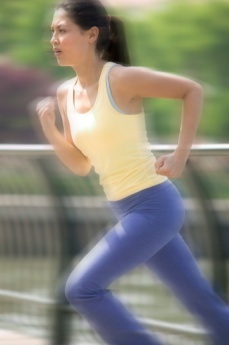 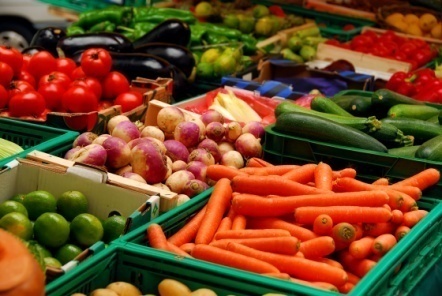 Lifestyle Workgroup Critical Questions
*Those ≥18 years of age and <80 years of age.
Lifestyle Topics: Dietary Patterns
Mediterranean Diet
BP and lipids
DASH and DASH variations
BP and lipids, 
   and in subpopulations
High- vs. Low-Glycemic Diets
BP and lipids
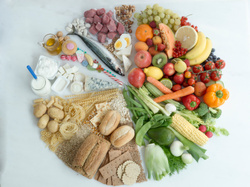 Mediterranean-Style Dietary Pattern Description
There is no uniform definition of the Mediterranean-style dietary pattern diet in the randomized trials and cohort studies examined. 
The most common features in these studies were diets that were:  
high in fruits (particularly fresh) and vegetables (emphasizing root and green varieties)
high in whole grains (cereals, breads, rice, or pasta)
fatty fish (rich in omega–3 fatty acids) 
low in red meat (and emphasizing lean meats); substituted lower-fat or fat-free dairy products for higher-fat dairy foods
Mediterranean-Style Dietary Pattern Description (cont.)
used oils (olive or canola), nuts (walnuts, almonds, or hazelnuts), or margarines blended with rapeseed or flaxseed oils in lieu of butter and other fats
The Mediterranean-style dietary patterns examined tended to be: 
moderate in total fat (32%–35% of total calories)
relatively low in saturated fat (9%–10% of total calories)
high in fiber (27–37g/day)
high in PUFA
particularly omega–3s
Mediterranean Diet and BP
Counseling to eat a Mediterranean-style dietary pattern compared to minimal advice to consume a low-fat dietary pattern, in free-living middle-aged or older adults (with type 2 diabetes mellitus or at least 3 CVD risk factors):
		BP by 6–7/2–3 mm Hg
In an observational study of healthy younger adults, adherence to a Mediterranean-style dietary pattern was associated with: 
		 BP 2–3/1–2 mm Hg

	Strength of Evidence: Low
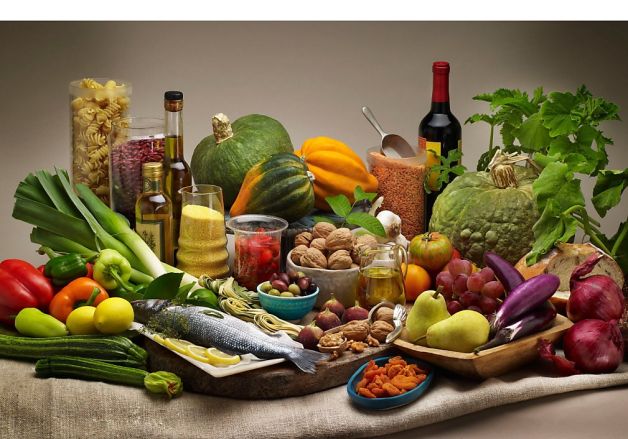 Mediterranean Diet and Lipids
Counseling to eat a Mediterranean-style dietary pattern compared with minimal or no dietary advice, in free-living middle-aged or older adults (with or without CVD or at high risk for CVD) resulted in no consistent effect on plasma LDL-C, HDL-C, and TG; in part because of substantial differences and limitations in the studies.

	Strength of Evidence: Low
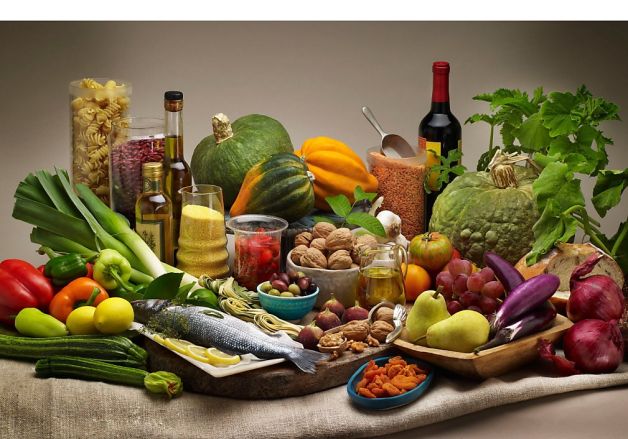 What does the Typical Plate look like?
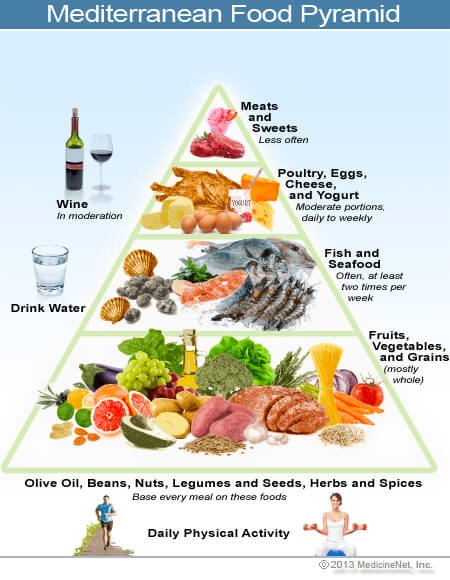 DASH DIET
Dietary Approaches to Stop Hypertension
DASH: Dietary Approaches to Stop Hypertension
DASH dietary pattern description:
high in vegetables, fruits, and low-fat dairy products
high in whole grains, poultry, fish, and nuts
low in sweets, sugar-sweetened beverages, and red meats
low in saturated fat, total fat, and 
   cholesterol
high in potassium, magnesium, 
   calcium
rich in protein and fiber
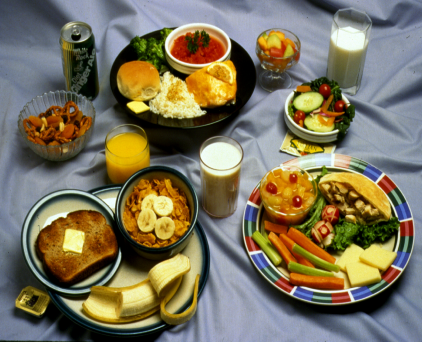 DASH and BP
When all food was supplied to adults with BP 120–159/80–95 mm Hg and both body weight and sodium intake were kept stable, the DASH dietary pattern, compared with a typical American diet of the 1990s:
	 BP 5–6/3 mm Hg  
	
	Strength of Evidence: High
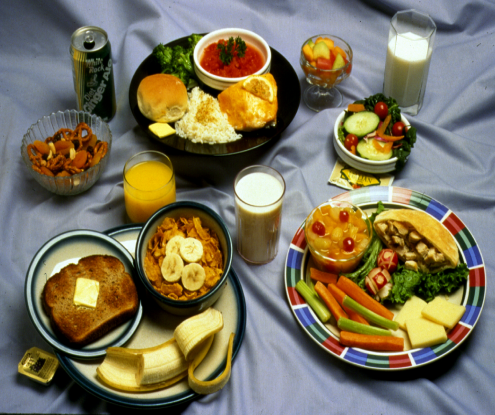 DASH and Lipids
When food was supplied to adults with a total cholesterol level <260 mg/dL and LDL-C level <160 mg/dL and body weight was kept stable, the DASH dietary pattern, compared with a typical American diet of the 1990s:
		 LDL-C by 11 mg/dL
		 HDL-C by 4 mg/dL
 •  no effect on TG  
      
	 Strength of Evidence: High
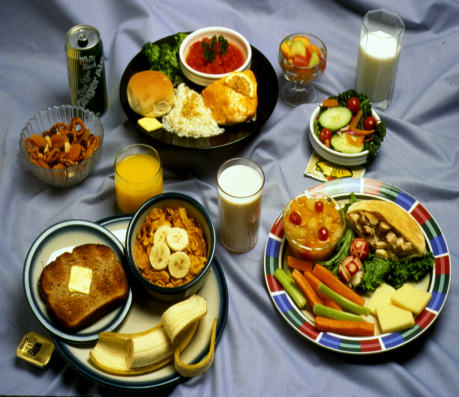 DASH Subpopulations, BP, and Lipids
In patients who would benefit from  in BP and lipids, the DASH dietary pattern, when compared with the typical American diet of the 1990s,  BP and  LDL-C similarly in: 
women and men
African-Americans and non–African-American adults 
Older and younger adults
Hypertensive and nonhypertensive adults
	
	Strength of Evidence: High
What does DASH diet look like?
Lifestyle Topics: Dietary Fat and Cholesterol
Saturated Fat - Lipids
Replacement of SFA with carbohydrates, MUFA, or PUFA - Lipids
Replacement of carbohydrates with MUFA or PUFA - Lipids
Replacement of trans fatty acids with carbohydrates, MUFA, or PUFA, SFA - Lipids
Dietary Cholesterol - Lipids
I
I
I
IIa
IIa
IIa
IIb
IIb
IIb
III
III
III
LDL-C: Advise adults who would benefit from LDL-C lowering
Aim for a dietary pattern that achieves 5% to 6% of calories from saturated fat.


Reduce percent of calories from saturated fat.


Reduce percent of calories from trans fat.
A
A
A
*Refer to 2013 Blood Cholesterol Guideline for guidance on who would benefit from LDL-C lowering.
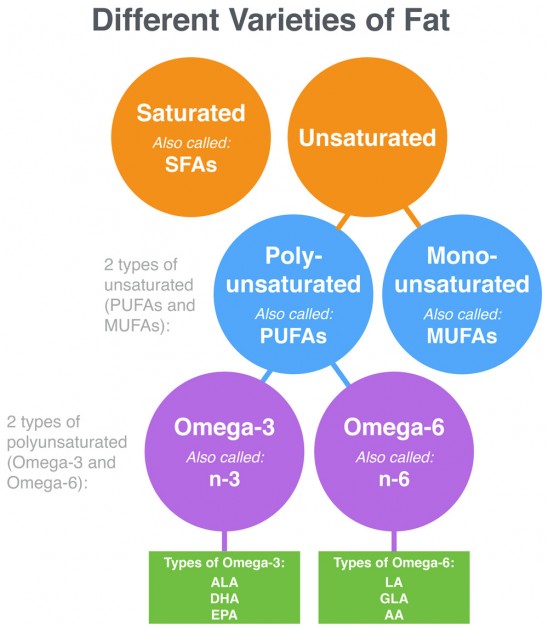 Lifestyle Topics: Sodium
BP:
Sodium Reduction - BP
Sodium Levels/ - BP and subpopulations
Sodium Reduction + DASH - BP
Sodium/ Other Minerals - BP

CVD Outcomes:
Sodium Reduction - CVD events
Sodium Intake - Stroke, CVD Risk
Sodium Intake - HF
I
I
IIa
IIa
IIb
IIb
III
III
BP: Advise adults who would benefit from BP lowering to:
Lower sodium intake.

Consume no more than 2,400 mg of sodium/day;
Further reduction of sodium intake to 1,500 mg/day can result in even greater reduction in BP; and
Even without achieving these goals, reducing sodium intake by at least 1,000 mg/day lowers BP.
A
B
Sodium and BP: Overall Results
In adults aged 25–80 years with BP 120–159/80–95 mm Hg, reducing sodium intake lowers BP.
      
Strength of Evidence: High

In adults with prehypertension or hypertension, reducing sodium intake lowers BP in women and men; African-American and non–African-American adults; and older and younger adults.
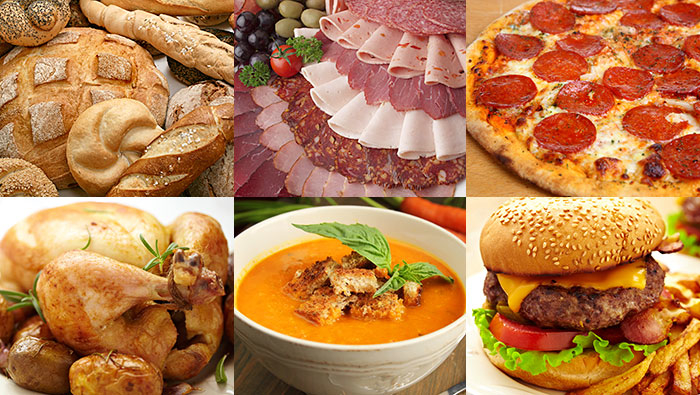 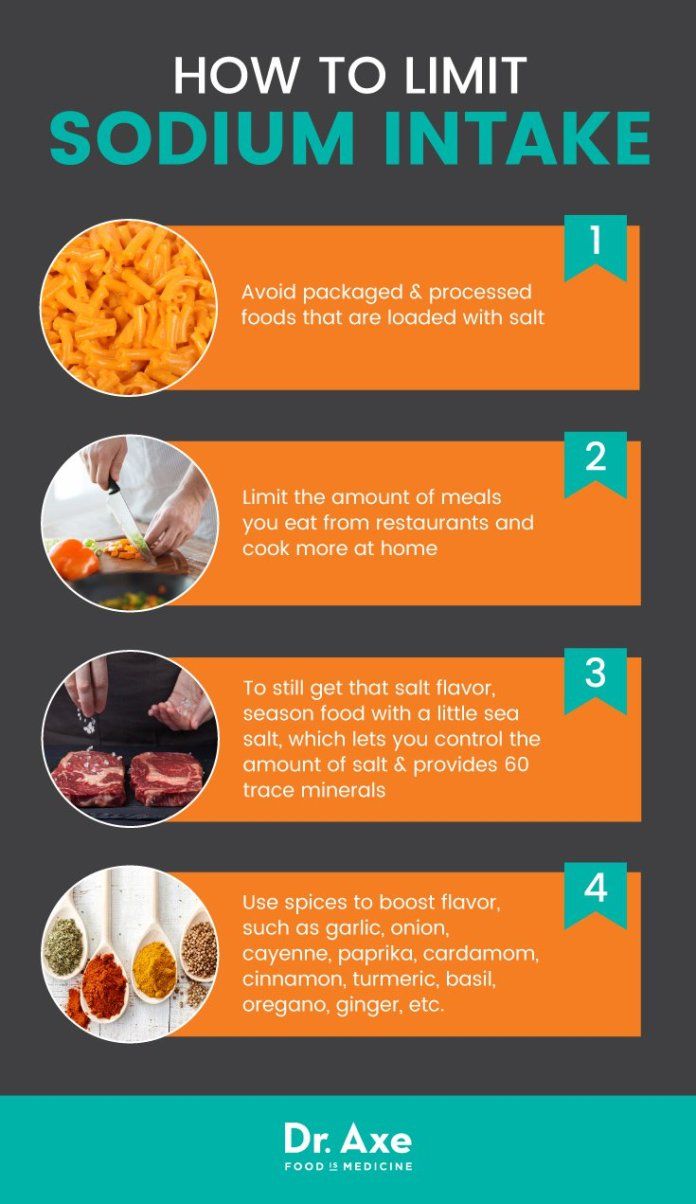 Reading Labels
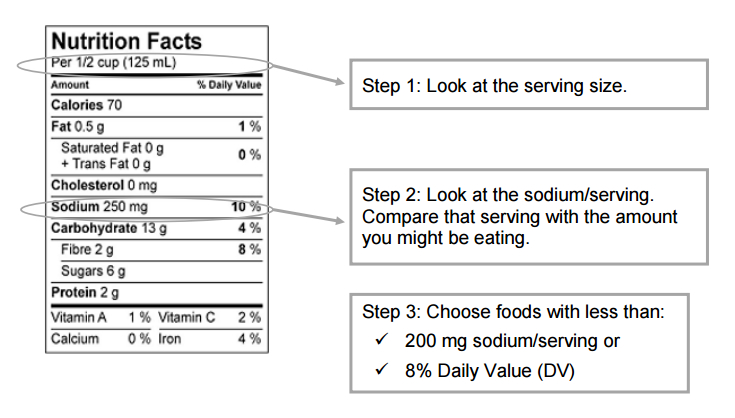 Potassium and BP and CVD Outcomes
There is insufficient evidence to determine whether  dietary potassium intake  BP. 

In observational studies with appropriate adjustments (BP, sodium  intake, etc.), higher dietary potassium intake is associated with  stroke risk.
	  
      Strength of Evidence: Low
Potasium
In 2020, Moving to Plant Based Diet
Effect of Exercise
Physical Activity
Aerobic exercise – Lipids
Resistance training – Lipids
Aerobic exercise – BP
Resistance training – BP
Effect of Exercise on CVD
Effect of Physical Activity on Lipids
Among adults, aerobic physical activity, as compared to control interventions:
 LDL-C 3.0-6.0 mg/dL on average
 non–HDL-C 6.0 mg/dL on average 
has no consistent effect on HDL-C or TG

Strength of Evidence: Moderate
Effect of Resistance Training on Lipids
Among adults, resistance training, as compared to control interventions that average 24 weeks in duration and include ≥3 days/week, 9 exercises performed for 3 sets and 11 repetitions at an average intensity of 70% of 1-maximal repetition:
 LDL-C, TG, and non–HDL-C by 6.0-9.0 mg/dL 
No effect on HDL-C

   Strength of Evidence: Moderate
Physical Activity
Lipids:
In general, advise adults to engage in aerobic physical activity to reduce LDL-C and non–HDL-C: 3 to 4 sessions a week, lasting on average 40 minutes per session, and involving moderate- to vigorous-intensity physical activity.


BP:
In general, advise adults to engage in aerobic physical activity to lower BP: 3 to 4 sessions a week, lasting on average 40 minutes per session, and involving moderate- to vigorous-intensity physical activity.
I
I
IIa
IIa
IIb
IIb
III
III
A
A
Table 4. Definitions and Examples of Different Intensities of Physical Activity
*Sedentary behavior is defined as any waking behavior characterized by an energy expenditure ≤1.5 METs while in a sitting, reclining, or lying posture. Standing is a sedentary activity in that it involves ≤1.5 METs, but it is not considered a component of sedentary behavior. 
MET indicates metabolic equivalent; mph, miles per hour.
Hours Per Day Spent in Various States of Activity
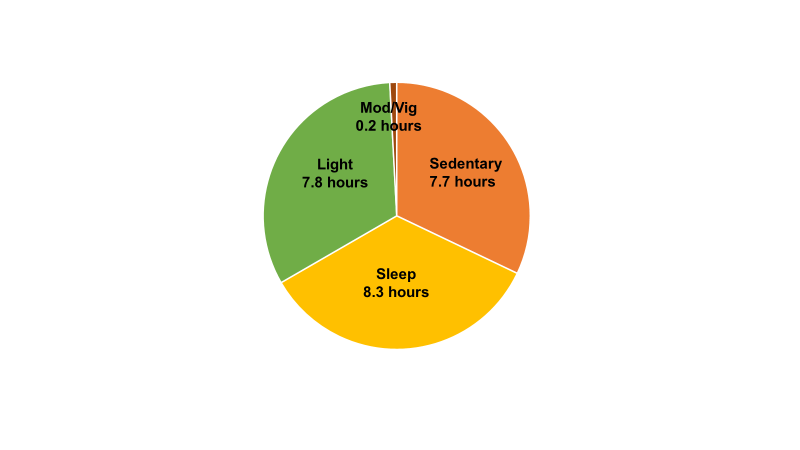 U.S. adults spend >7 h/d on average in sedentary activities. Replacing sedentary time with other physical activity involves increasing either moderate- to vigorous-intensity physical activity or light-intensity physical activity.
Integrating different Lifestyle Measures
Best Proven Nonpharmacological Interventions For the Prevention and Treatment of Hypertension
Best Proven Nonpharmacological Interventions For the Prevention and Treatment of Hypertension (cont’d)
Top 10 Take Home Messages
The most important way to prevent atherosclerotic vascular disease, heart failure, and atrial fibrillation is to promote a healthy lifestyle throughout life.
Top 10
All adults should consume a healthy diet that emphasizes the intake of vegetables, fruits, nuts, whole grains, lean vegetable or animal protein, and fish and minimizes the intake of trans fats, red meat and processed red meats, refined carbohydrates, and sweetened beverages. For adults with overweight and obesity, counseling and caloric restriction are recommended for achieving and maintaining weight loss.
Top 10
Adults should engage in at least 150 minutes per week of accumulated moderate-intensity physical activity or 75 minutes per week of vigorous-intensity physical activity.
Top 10
All adults should be assessed at every healthcare visit for tobacco use, and those who use tobacco should be assisted and strongly advised to quit.
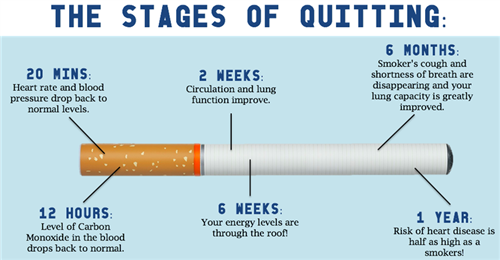 Effect of Alcohol on CHD
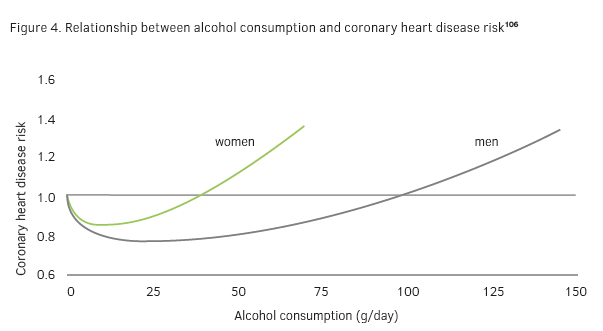 All Spirits are Not Equal
Top 10
Aspirin should be used infrequently in the routine primary prevention of ASCVD because of lack of net benefit.
Thank you